Toiminta-suunnitelma 2025
Esitysaineisto marttayhdistyksille 
Päivitetty 18.6.2024
Toimintasuunnitelmasta
Marttaliiton yhdistyksille tekemää toimintasuunnitelmapohjaa voi käyttää sellaisenaan tai muokattuna.
Toimintasuunnitelmasta voi jättää sisältöjä pois yhdistyksen toimintakulttuuriin sopivalla tavalla. 
Yhdistyksellä voi myös olla toimintaa, jota ei ole suunnitelmapohjassa ja jonka yhdistys itse lisää toimintasuunnitelmaansa. 
Toimintasuunnitelma on tekstimuotoinen (word) ja siitä on tehty vuosikokouksia ja muuta esittelyä varten tämä esitys. 
Yhdistysten toimintasuunnitelmapohja (word ja ppt) löytyvät Martat.fi-sivuilta osoitteesta www.martat.fi/toiminnan-suunnittelu 
Valtakunnallisten tapahtumien ohjeistukset löytyvät Yhdistyskanavasta www.martat.fi/toiminta
2025-2026 teema: Teemana Muutos lautasella
Marttojen kestävä ruoka on terveellistä, turvallista, taloudellista ja herkullista. 
Syömällä kestävästi pidät huolta sekä itsestäsi että ympäristöstä. 
Marttojen neuvonnan perustana olevat ravitsemussuositukset uudistuvat. Martoilla on merkittävä rooli niiden jalkauttamisessa ihmisten arkeen.
2 näkökulmaa teemaan
Muutos lautasella
Muutoksen keskiössä on siirtyminen entistä kasvipainotteisempaan ruokavalioon sekä kestävästi pyydetyn ja kasvatetun kotimaisen kalan suosiminen. 
Tarjoamme tietoa ja taitoja muutoksen tekemiseen.
Yhteisessä pöydässä
Marttatapahtumissa ja -kursseilla kokoonnutaan yhteiseen pöytään.
Yhdessä syömisessä on voimaa. Ruoka maistuu paremmalta ja paremmin.
Innostavaa marttatoimintaa
Tavoitteet
Yhdistyksen jäsenyys koetaan kiinnostavaksi ja jäsentyytyväisyys vahvistuu. 
Marttailu on mielekäs harrastus ja yhteisö, johon on helppo tulla mukaan. Jokaiselle löytyy oma tapa olla martta. 
Yhdistyksen monipuolisesta toimintakalenterista löytyy innostavaa ja kiinnostavaa toimintaa kaikille jäsenille.  
Yhdistys järjestää ainakin yhden kaikille avoimen tapahtuman. 
Yhdistyksen toiminnassa opitaan yhdessä sekä siirretään osaamista ihmiseltä ja sukupolvelta toiselle.
Jäsenhankintakampanja: Martan mocktailit
Tammi-helmikuussa marttayhdistykset avaavat ovensa ja kutsuvat tutustumaan Marttoihin.
Tapahtumassa tehdään ja maistellaan erilaisia alkoholittomia juomasekoituksia eli Martan mocktaileja. 
Marttaliitto tekee tapahtumien toteutukseen ja mocktaileihin tarvittavat ohjeet ja kutsupohjat.
Jokainen marttayhdistys voi muokata tapahtumasta itselleen sopivan. Marttaliitto kannustaa järjestämään tapahtuman yhdessä paikkakunnan tai alueen muiden marttayhdistysten kanssa. 
Yhdistysten tapahtumia tukee monikanavainen viestintäkampanja, jonka tavoitteena on saada uusia jäseniä mukaan yhdistysten toimintaan.
Marttojen papubileet 13.3.
Martat kokoontuvat samaan aikaan eri puolilla Suomea Papubileisiin. 
Maailman suurimmassa marttaillassa syödään yhdessä ja innostutaan palkokasveista, kuten pavuista ja herneistä sekä niiden monipuolisesta käyttämisestä. 
Marttaliitto tekee ohjelmaehdotuksen ja tarvittavat toimintaohjeet, tarjoiluehdotuksen sekä vinkkejä illan järjestämiseen. 
Jokainen marttayhdistys voi muokata juhlista itselleen sopivat. Marttaillan voi myös järjestää yhdessä jonkin toisen tai useamman marttayhdistyksen kanssa.
Mahtava marttalenkki 21.5.
Marttaliitto haastaa yhdistykset liikkumaan ja ulkoilemaan yhdessä. 
Päivän aikana marttayhdistykset eri puolella Suomea lähtevät marttalenkille, jonka pituuden ja vaatimustason jokainen yhdistys päättää itse. Yhdistyksellä voi olla useampikin eritasoinen lenkkiporukka. 
Tavoitteena on saada mukaan mahdollisimman paljon marttoja ja marttayhdistyksiä. 
Lenkkeillyt kilometrit kootaan yhteen. Katsotaan päästäänkö maapallon ympäri yhdessä päivässä!
Martan päivä 26.7.
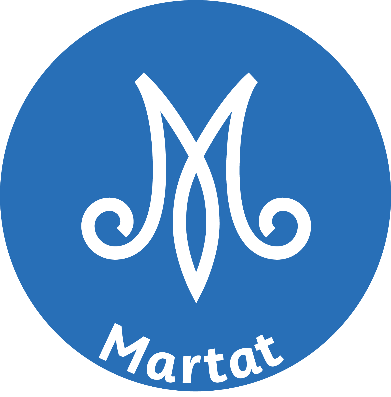 Martan nimipäivää, eli Martan päivää, vietetään vuosittain 26. heinäkuuta. 
Martan päivänä marttayhdistykset järjestävät monenlaisia tapahtumia ja kesäkokoontumisia.
Teettekö retken, herkutellaanko teidän yhdistyksessänne tänä vuonna kaneliämmillä vai teettekö jotakin muuta kesäistä yhdessä?
Valtakunnallinen sienipäivä ja sieniviikot
Marttojen valtakunnallista sienipäivää vietetään 30.8. ja sieniviikkoja 31.8.-15.9. 
Piirit järjestävät yhdessä sienimarttojen kanssa tapahtumia ja neuvontaa eri puolilla Suomea.
Sieniviikko on hyvä aika tehdä yhdistyksen sieniretki. 
Luonnontuoteneuvonnan ohessa kannustamme liikkumaan luonnossa ja muistutamme jokaisenoikeuksista.
Marttailuviikko 22.-28.9.: Syö enemmän kasviksia
Marttailuviikolla näymme ja kuulumme ympäri Suomen, kun yhdistykset, piirit ja vapaaehtoiset martat järjestävät yleisötapahtumia ja marttailtoja. 
Neuvomme uusista ravitsemussuosituksista, kannustamme syömään enemmän kasviksia ja nauttimaan hyvästä ruoasta. 
Annamme konkreettisia vinkkejä, mistä uusien ravitsemussuositusten mukainen päiväannos kasviksia voi koostua. 
Marttaliitto tekee yhdistysten käyttöön materiaaleja ja mallin näyttelyn toteuttamiseen sekä reseptejä, joilla kasvisten käyttöä voi lisätä. 
Viikkoa tukee valtakunnallinen viestintäkampanja.
Lokakuu on puurokuu
Lokakuussa marttayhdistyksissä tempaistaan kansainvälisten hankkeidemme puolesta, jotta kaikilla olisi puuroa pöydässä. 
Toimimme köyhien, vammaisten, syrjäseudulla asuvien ja vähän koulutettujen tyttöjen ja naisten kanssa Saharan eteläpuolisessa Afrikassa.
Yksi varainkeruun muoto on keittää puuroja ja myydä niitä torilla, seurakunnan tiloissa tai kauppakeskuksessa. 
Yhdistys voi järjestää oman puuroillan, keskustella kansainvälisten hankkeiden kuulumisista ja kerätä jäseniltä osallistumismaksun Marttojen kehitysyhteistyölle.
Hidasta muotia
Käsityötoiminnan teemana on käsin toteutettava muoti ja vaatteiden tekeminen alusta alkaen itse. 
Puhumme hitaan muodin ja vastuullisuuden sekä vaatteiden arvostamisen ja käyttöiän pidentämisen puolesta.
Vuoden teema näkyy monipuolisesti. Kokeillaan kehräämistä, kankaan kutomista, ommellaan, neulotaan ja virkataan sekä yhdistetään eri tekniikoita. Korjataan ja tuunataan. 
Yhdistys järjestää ”ompelulanit”, joissa ommellaan yhdessä vaatteita. 
Itse tehdyissä ja tuunatuissa vaatteissa kokoonnutaan marttailtaan ja järjestetään muotinäytös tai näyttely.
Ideoita marttailtoihin
Ruoka, esim. uudet ravitsemussuositukset, monipuoliset palkokasvit tai kalasta ympäri vuoden. 
Luonnontuotteet, esim. marjat, luonnonyrtit, pieni sieninäyttely tai vuoden luonnontuotteet nokkonen, pihlajanmarja ja lampaankääpä. 
Kotipuutarha, esim. palkokasvien kasvatus tai kompostointi.
Käsityöt, esim. erilaisten vaatteiden tekemiseen liittyvien tekniikoiden opettelu ja kokeileminen. Hidas muoti, vastuullisuus ja vaatteiden käyttöiän pidentäminen. 
Lokakuu on Puurokuu tai muu kansainvälinen marttailta, jonka tuotto lahjoitetaan Marttojen kehitysyhteistyöhön
Liikunta, kuten osallistuminen Mahtavaan marttalenkkiin. 
Kulttuuri.
Vierailu tai vierailija.
Ketjukoulutukset
Marttapiirit järjestävät ketjukoulutuksia, joihin osallistuneet martat vievät saamaansa tietoa ja osaamista eteenpäin. 
Ketjukoulutuksista saa väleinä esim. marttaillan tai tapahtuman järjestämiseen. 
Uusia ketjukoulutusaiheita ovat
Herkulliset herneet
Kasvata palkokasveja
Luonnonyrtit tutuksi
Elinikäistä oppimista
Kannustamme uusien tietojen ja taitojen hankkimiseen sekä elinikäiseen oppimiseen. 
Martta-akatemia on oppimisalusta, joka kokoaa yhteen Marttaopinnot, koulutusmateriaalit, avoimet ja maksulliset kurssit sekä verkkoluennot.
Yhdistystoimijoille järjestetään Martan iltapaloja ja muuta koulutusta etänä ja kasvokkain.
Tapahtumakalenteri 2025
Tammi-	Martan mocktailit helmikuu
13.3. 		Martojen papubileet 
25.4. 		Marttaliiton vuosikokousseminaari
26.4. 		Marttaliiton vuosikokous
21.5. 		Mahtava marttalenkki
26.7.		Martan päivä 
30.8.		Valtakunnallinen sienipäivä 
31.8.-14.9.	Sieniviikot
22.-28.9.	Marttailuviikko
Lokakuu 	Lokakuu on puurokuu